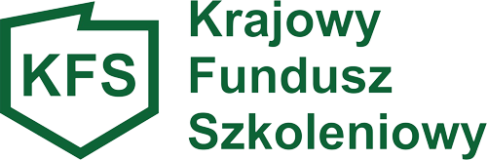 Krajowy  fundusz  szkoleniowy
- wsparcie  pracodawcówi  ich  pracowników
Kielce,  28 czerwca 2016 r.
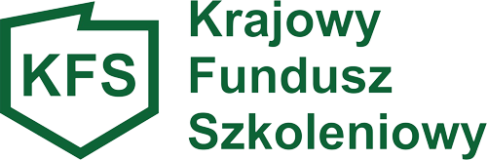 Krajowy Fundusz Szkoleniowy (KFS) - instrument wsparcia
wprowadzony na podstawie znowelizowanej ustawy o promocji
zatrudnienia i instytucjach rynku pracy (z dnia 27 maja 2014 r.)

Cel utworzenia KFS:
zapobieganie utracie zatrudnienia przez osoby pracujące z powodu 
kompetencji nieadekwatnych do wymagań dynamicznie
zmieniającej się gospodarki.

KFS to rozwiązanie systemowe, adresowane do pracodawców,
wspomagające przekwalifikowanie lub aktualizację wiedzy
i umiejętności osób pracujących.
Stanowi wydzieloną część środków FP przeznaczoną na finansowanie
kształcenia osób pracujących (ok. 2% przychodów FP).
[Speaker Notes: Naprzeciw oczekiwaniom pracodawców wychodzi Krajowy Fundusz Szkoleniowy. Mamy nadzieję, że będzie to skuteczny środek aktywizacji zawodowej pracowników i umożliwi dostosowanie ich kwalifikacji do potrzeb rynku pracy.]
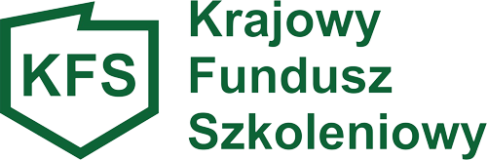 Kto może skorzystać ze środków KFS:
wszyscy pracodawcy – w rozumieniu  przepisów ustawy, którzy zamierzają inwestować w podnoszenie własnych kompetencji lub swoich pracowników. 

	Pracodawca to jednostka organizacyjna, chociażby nie posiadała osobowości prawnej, a także osoba fizyczna, jeżeli zatrudnia co najmniej jednego pracownika. 

 	Nie jest pracodawcą osoba prowadząca działalność gospodarczą niezatrudniająca żadnego pracownika).
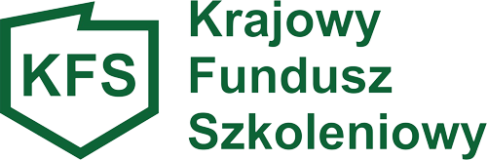 Środki KFS można przeznaczyć na:
określenie potrzeb pracodawcy w zakresie kształcenia ustawicznego w związku z ubieganiem się o sfinansowanie tego kształcenia ze środków KFS

kursy i studia podyplomowe realizowane z inicjatywy pracodawcylub za jego zgodą

egzaminy umożliwiające uzyskanie dyplomów potwierdzających nabycie umiejętności, kwalifikacji lub uprawnień zawodowych

badania lekarskie i psychologiczne wymagane do podjęcia kształcenia lub pracy zawodowej po ukończonym kształceniu

ubezpieczenie od następstw nieszczęśliwych wypadków w związku z podjętym kształceniem.
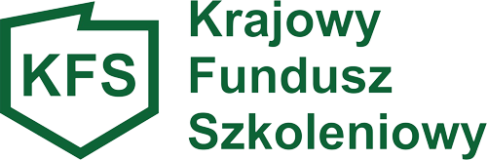 Pracodawca może otrzymać środki na sfinansowanie: 


80% kosztów kształcenia ustawicznego, nie więcej jednak niż do wysokości 300% przeciętnego wynagrodzenia w danym roku na jednego uczestnika,

100% kosztów kształcenia ustawicznego – jeśli należy do grupy mikroprzedsiębiorców,  nie więcej jednak niż do wysokości 300% przeciętnego wynagrodzenia w danym roku na jednego uczestnika.
	Mikroprzedsiębiorca to przedsiębiorca, który zatrudnia mniej niż 10 pracowników, a jego roczny obrót  lub całkowity bilans roczny nie przekracza 2 mln EUR.

Jeśli cena kursu jest wyższa niż 300% przeciętnego wynagrodzenia 
– koszty powyżej tego limitu będzie musiał ponieść pracodawca 
lub pracownik w zależności od ustaleń.
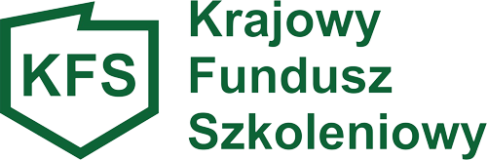 MIKROPRZEDSIĘBIORCYWielkość dofinansowania
100%
Wkład własny pracodawcy
0 %
Maksymalna kwota dofinansowania na osobę
od marca 2016 r. – 12 198 zł










 POZOSTAŁE PODMIOTY 
Wielkość dofinansowania
80%
Wkład własny pracodawcy
20%
Maksymalna kwota dofinansowania na osobęod marca 2016 r. – 12 198 zł
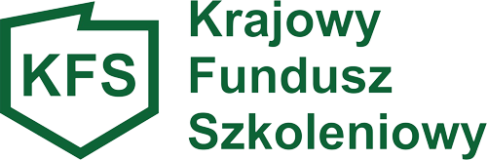 KFS w regionie – pierwsze rezultaty:
Od momentu pojawienia się nowego narzędzia z Funduszu skorzystało już 458 pracodawców z terenu naszego województwa. Dzięki temu kompetencje zawodowe podniosło 3.400 pracowników. 

Najwięcej środków trafiło do podmiotów działających w branży opieki zdrowotnej i pomocy społecznej, działalności usługowej, przetwórstwa przemysłowego, handlu i edukacji.
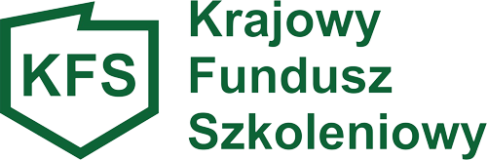 Wnioski z raportu „Wdrażanie KFS w Powiatowych Urzędach Pracy w Polsce 2015 r.
Celem badania było zebranie informacji od Powiatowych Urzędów Pracy nt. dotychczasowych doświadczeń we wdrażaniu KFS. 
Termin badania: kwiecień 2016 r., wskazania zebrano w oparciu o kwestionariusz ankiety poprzez wywiad wspomagany komputerowo przy pomocy strony www. Populacją badaną były wszystkie PUP w Polsce w liczbie 337.
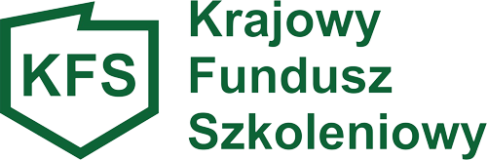 Wnioski z raportu „Wdrażanie KFS w Powiatowych Urzędach Pracy w Polsce 2015 r.
Od momentu pojawienia się nowego narzędzia z Funduszu skorzystało w kraju 12.236 pracodawców (do końca 2015 roku). Kwalifikacje podniosło 77.707 pracowników.

Najchętniej stosowaną formą podnoszenia kwalifikacji były szkolenia i kursy – 92%. Finansowanie kosztów certyfikacji i egzaminów wystąpiło w 3% przypadków, natomiast finansowanie studiów podyplomowych – 2,5% przypadków.
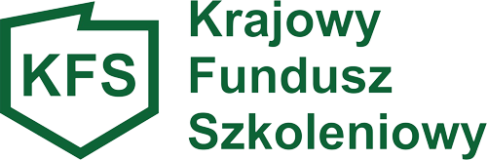 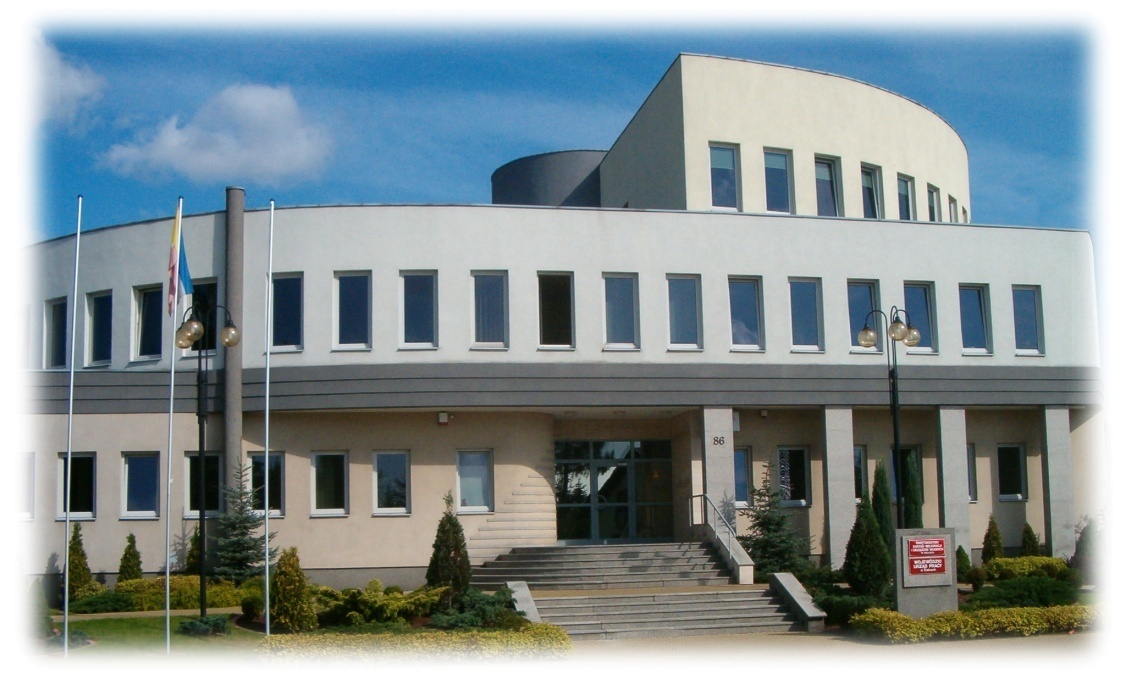 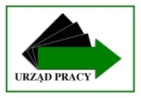 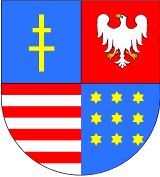 adres:	ul. Witosa 86, 25-561 Kielce 
tel.		(41) 36-41-600, fax. (41) 36-41-666 
e-mail:	wup@wup.kielce.pl
www: 	http://www.wup.kielce.pl